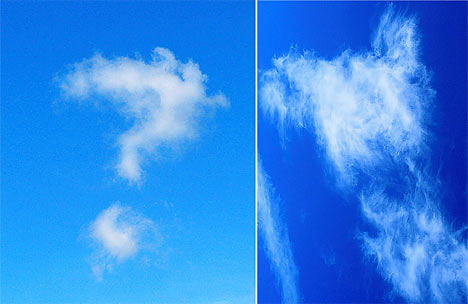 REHBERLİK HİZMETLERİ
Rehberlik Hizmet Birimlerine Yönelik Yapılan Sınıflamalar:
      Kuzgun, bir rehberlik örgütünde bulunan başlıca servis birimlerini bireyi (öğrenciyi) tanımak, bilgi vermek , psikolojik danışma, yerleştirme ve izleme olarak beş grupta toplamaktadır.
Kepçe oğlu, rehberlik hizmetlerinin dokuz grupta toplanabileceğini belirtmektedir. 
    Bu hizmet alanları;
   1)Psikolojik danışma hizmetleri,
   2)Bireyi tanıma hizmetleri, 
   3)Bilgi toplama ve yayma hizmetleri, 
   4)Yerleştirme hizmetleri, 
   5)İzleme hizmetleri, 
   6)Alıştırma-oryantasyon hizmetleri,
   7)Müşavirlik (konsültasyon) hizmetleri 
   8)Araştırma ve değerlendirme hizmetleri,
   9)Çevre ve veli ile ilişkiler.
Yeşil yaprak ise yukarıdaki sınıflama çerçevesinde okulda sunulan rehberlik hizmetlerini yedi alanda toplamaktadır. 
      Bunlar; 
    1)Psikolojik danışma hizmeti, 
    2)Oryantasyon hizmeti (yeni ortama alıştırma), 3)Bireyi tanıma hizmeti, 
    4)Bilgi toplama ve yayma hizmeti,
    5)yöneltme ve yerleştirme hizmeti, 
    6)İzleme ve değerlendirme hizmeti,
    7)Müşavirlik (konsültasyon)hizmeti.
BİR OKULDAKİ REHBERLİK ÖRGÜTÜNDE YER ALAN HİZMETLER :
1.Program-plan hazırlama hizmetleri
2.Yeni duruma-ortama alıştırma hizmetleri
3.Öğrenciyi tanıma hizmetleri
4.Bilgi verme hizmetleri
5.Psikolojik danışma hizmetleri
6.Grup rehberliği hizmetleri,
7.Yöneltme ve yerleştirme hizmetleri
8.Sevk(yardım almaya yönlendirme)hizmetleri
9.zleme hizmetleri
10.Konsültasyon (müşavirlik) hizmetleri
11.Çevre ve aile ile ilişkiler
12.Araştırma ve değerlendirme hizmetleri.
PSİKOLOJİK DANIŞMA HİZMETLERİNDEKİ AMAÇ VE İLKELER
       Amacı, bireylerin kendini gerçekleştirmelerine yardım etmektir. Bireyin kendini gerçekleştirmesini sürekli gelişmekte olan bir düzey ve erişilmek istenen genel bir sonuç olarak algılamak gerekir. Psikolojik danışma yardımında kısa vadeli,orta vadeli ve uzun vadeli amaçlardan söz edilebilir. Örneğin, her psikolojik danışma yardımında gerçekleştirilecek amaçlar kısa vadeli ,birkaç psikolojik danışma ile bireyin mevcut sorunlarının giderilmesi orta vadeli amaç olarak gösterilebilir.
Bu amaçlar genel olarak bireyin mesleki,eğitsel ve kişisel olan tüm problemleri hakkında daha çok bilinçlenerek kendine en uygun ve gerçekçi bir çözüm bulmasına yardım olarak özetlenebilir. Kendini gerçekleştirme ise, erişilmek istenen bir sonuç olarak,psikolojik danışma yardımının uzun vadeli bir amacıdır.
OKULLARDA PSİKOLOJİK DANIŞMA UYGULAMALARI
Okullardaki psikolojik danışma uygulamaları için önemli olabilecek bazı bilgiler şu şekilde özetlenebilir:
1. Sınırlı ya da geniş tutulsun psikolojik danışma hizmetlerine okul psikolojik danışma ve rehberlik programlarında mutlaka yer verilmeli; bu amaçla düzenlenecek hizmetler düzenlenmelidir.
2. Psikolojik danışma hizmetlerinin diğer rehberlik hizmetlerinden farklı olan bazı genel nitelikleri uzmanlar tarafından her fırsatta yönetici,öğretmen, öğrenci ve hatta velilere açıklanmalı;öğrencilerin bu hizmetlerden yararlanmaları teşvik edilmelidir.
3. Psikolojik danışma hizmetleri hem bireysel, hem de grupla psikolojik danışma çalışmaları olarak dengeli bir biçimde ve birlikte sunulmalıdır.
4. Psikolojik rehberlik hizmetleri için okulda uygun bir yer ayrılması konusunda başta okul müdürleri olmak üzere herkes çaba göstermelidir.
5. Okullarda psikolojik danışma hizmetlerinden yararlanmak isteyen öğrencilerin, gerektiğinde,çevrede bulunan ve psikolojik yardım veren diğer kurumların hizmetlerinden de yararlanmaları teşvik edilmelidir.